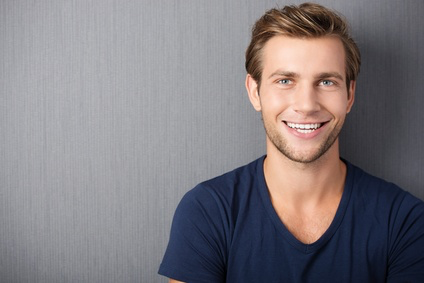 Mathias MARTIN
BERUFSBEZEICHNUNG 
5 JAHRE ERFAHRUNG
Lorem ipsum dolor sit amet, consectetur adipiscing elit. Morbi tristique sapien nec nulla rutrum imperdiet. Nullam faucibus augue id velit luctus maximus.
BERUFSERFAHRUNGEN
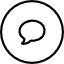 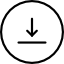 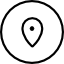 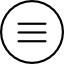 AUSBILDUNG
FÄHIGKEITEN